Treating spatially varying growth in a spatially structured model with movement
Simon Nicol, John Hampton, and Shelton Harley
Secretariat of the Pacific Community
I just realized that my job is ridiculous ….
Simon Nicol, John Hampton, and Shelton Harley
Secretariat of the Pacific Community
Help!
Simon Nicol, John Hampton, and Shelton Harley
Secretariat of the Pacific Community
Bigeye tuna in the western Pacific
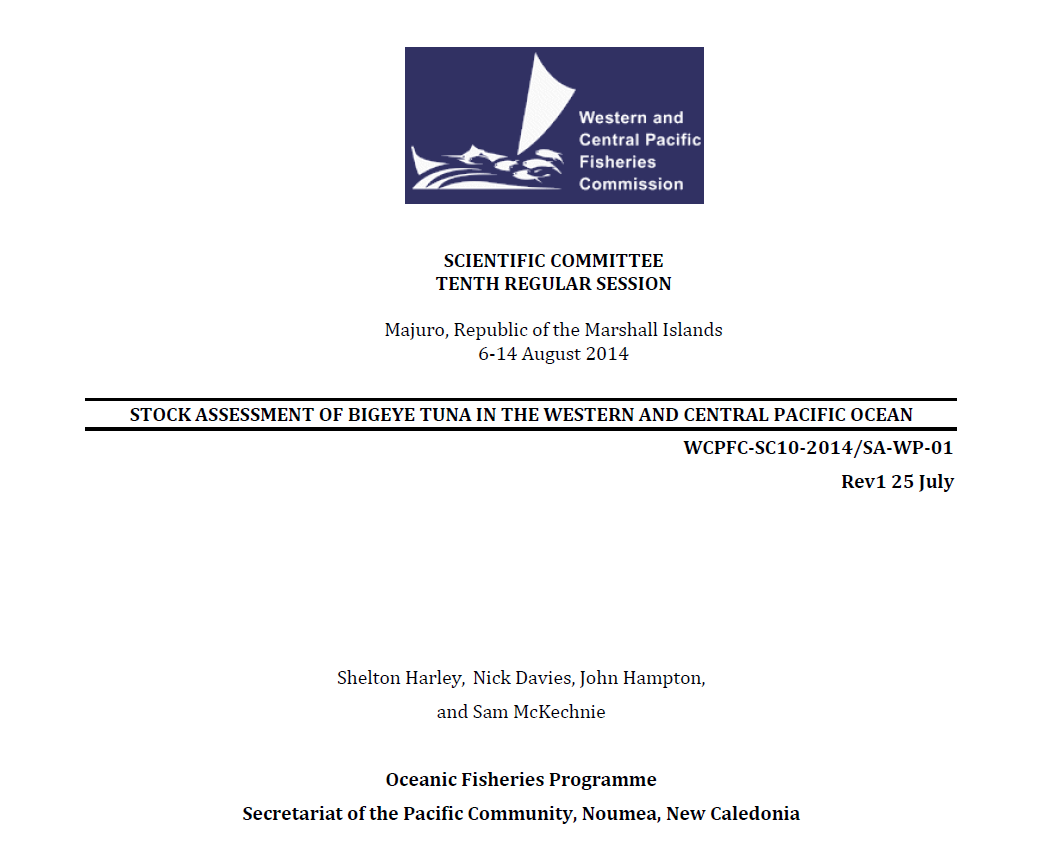 Bigeye catches across the Pacific
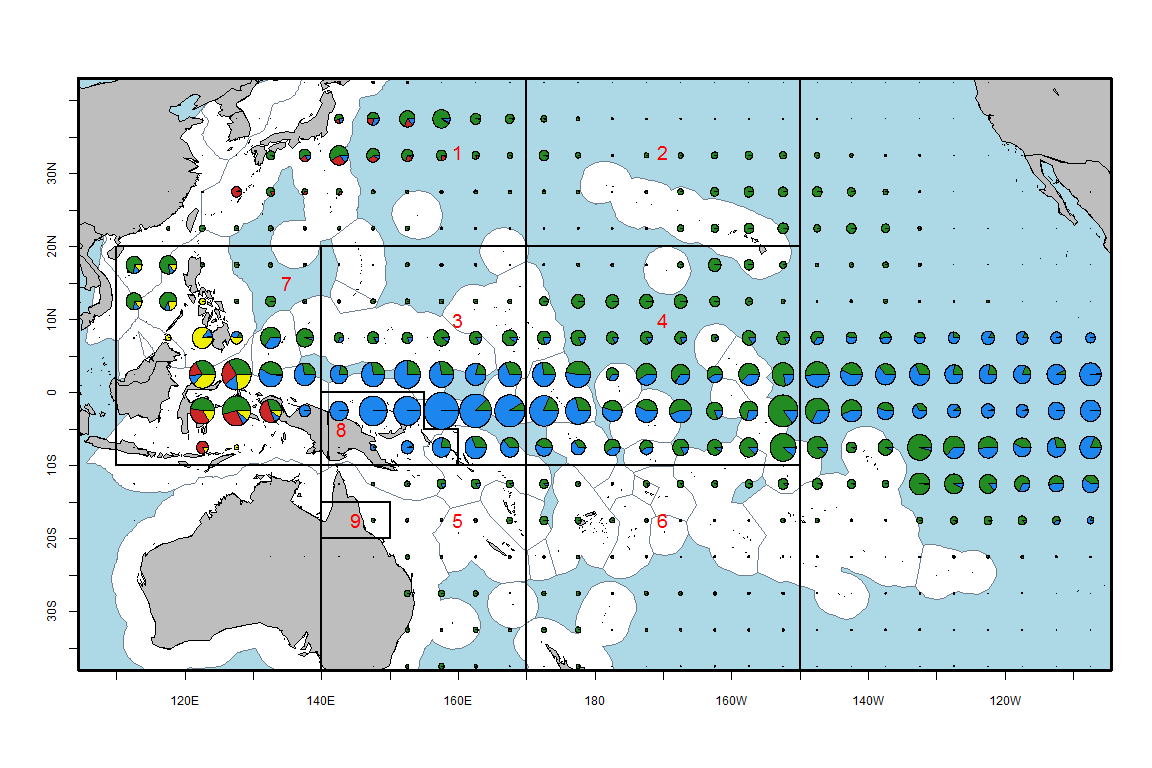 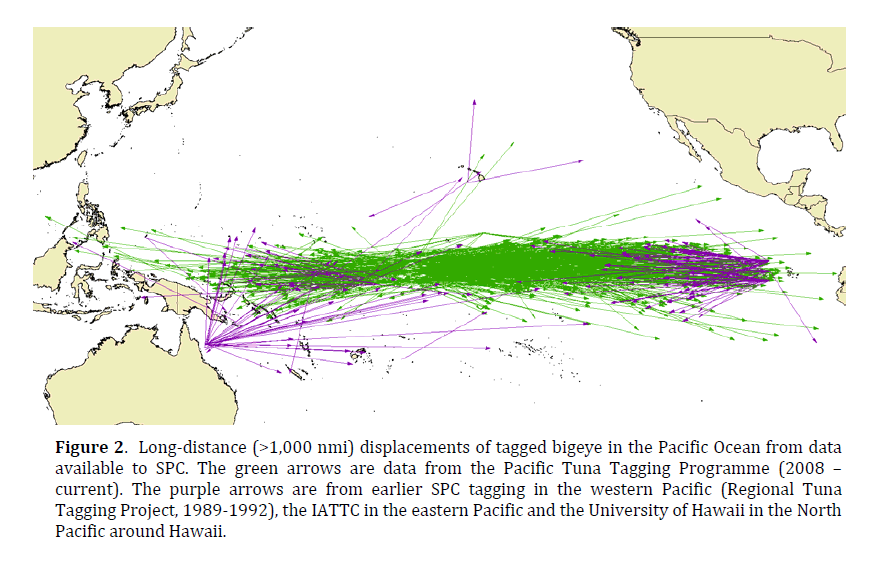 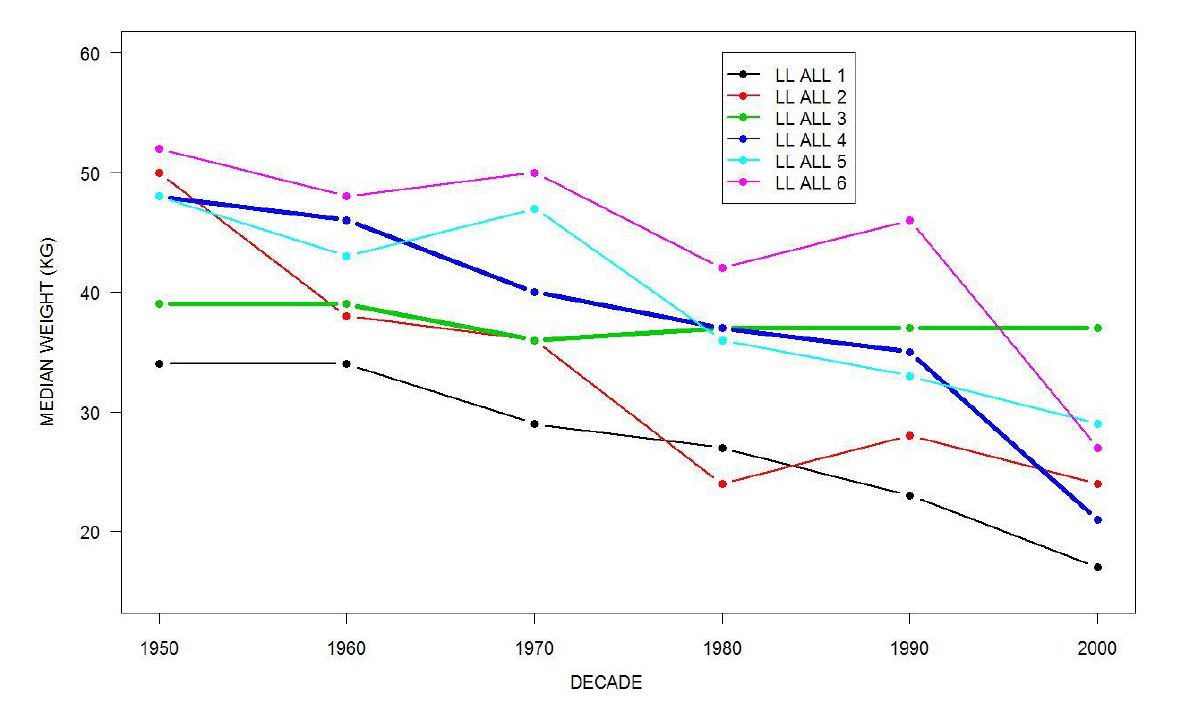 VBGF with offset at young ages
Model stability
Model stability
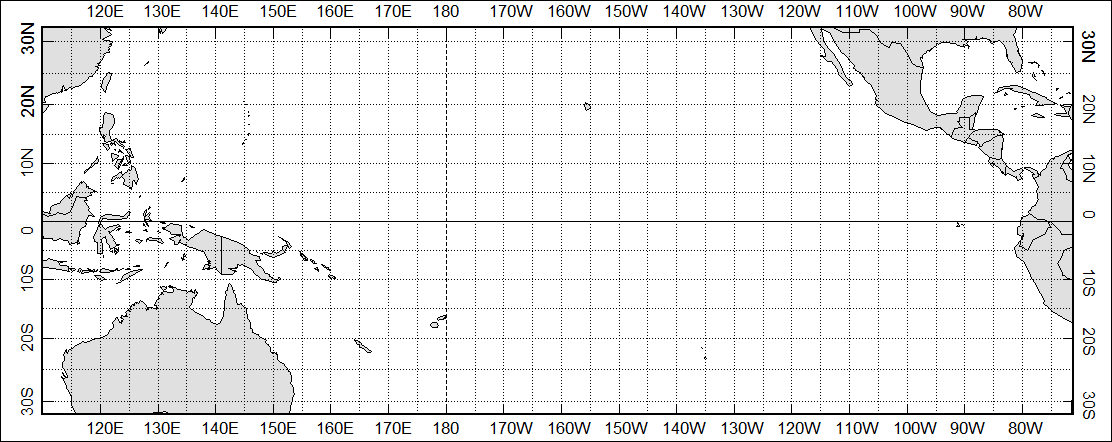 Key datasets – Age at Length
Sun et al. 2002
WCPFC Pilot
Farley et al. 2006
Lehodey et al. 1999
Leroy et al. 2001
Hampton et al. 2006
Schaefer and Fuller 2006
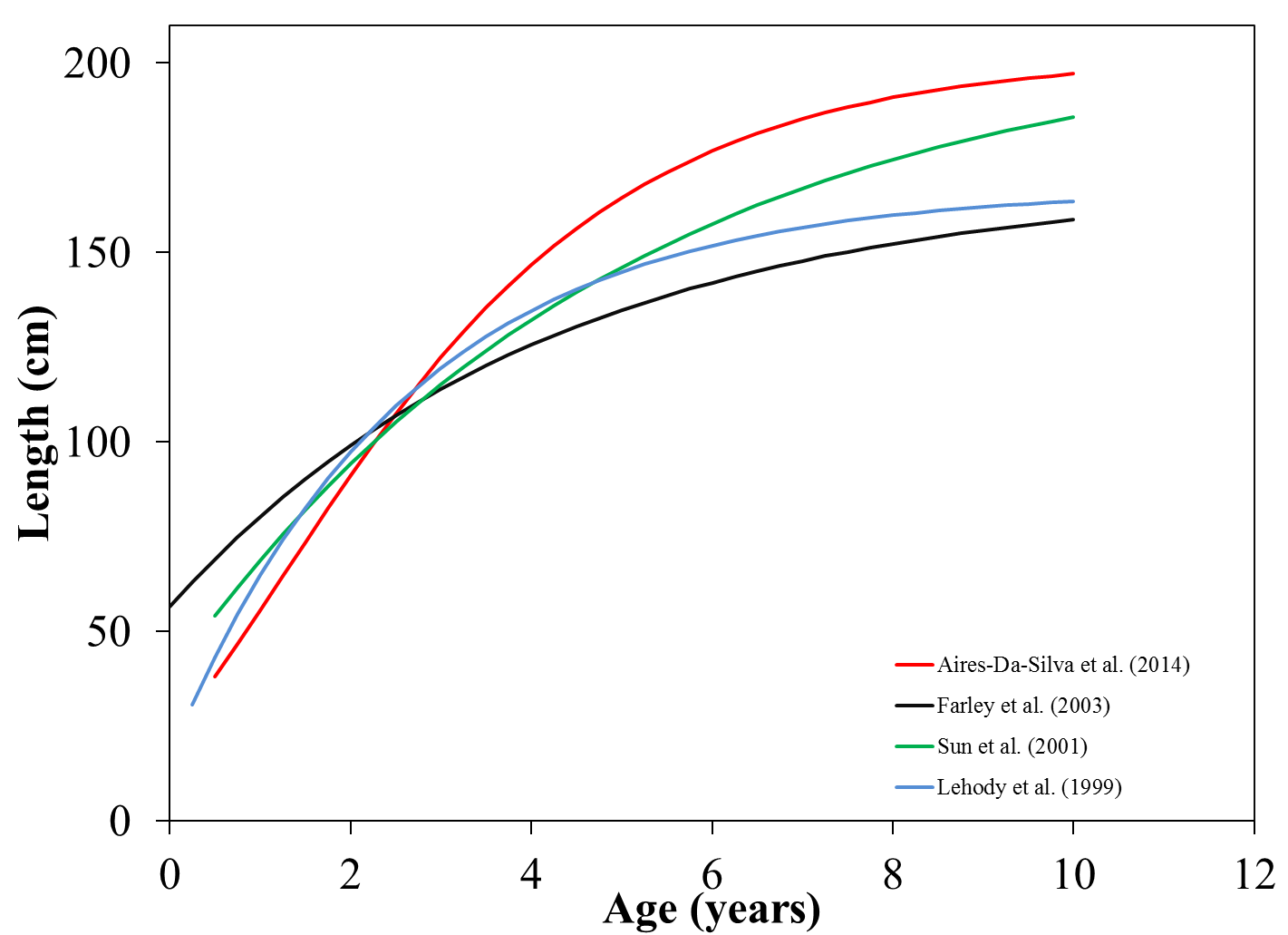